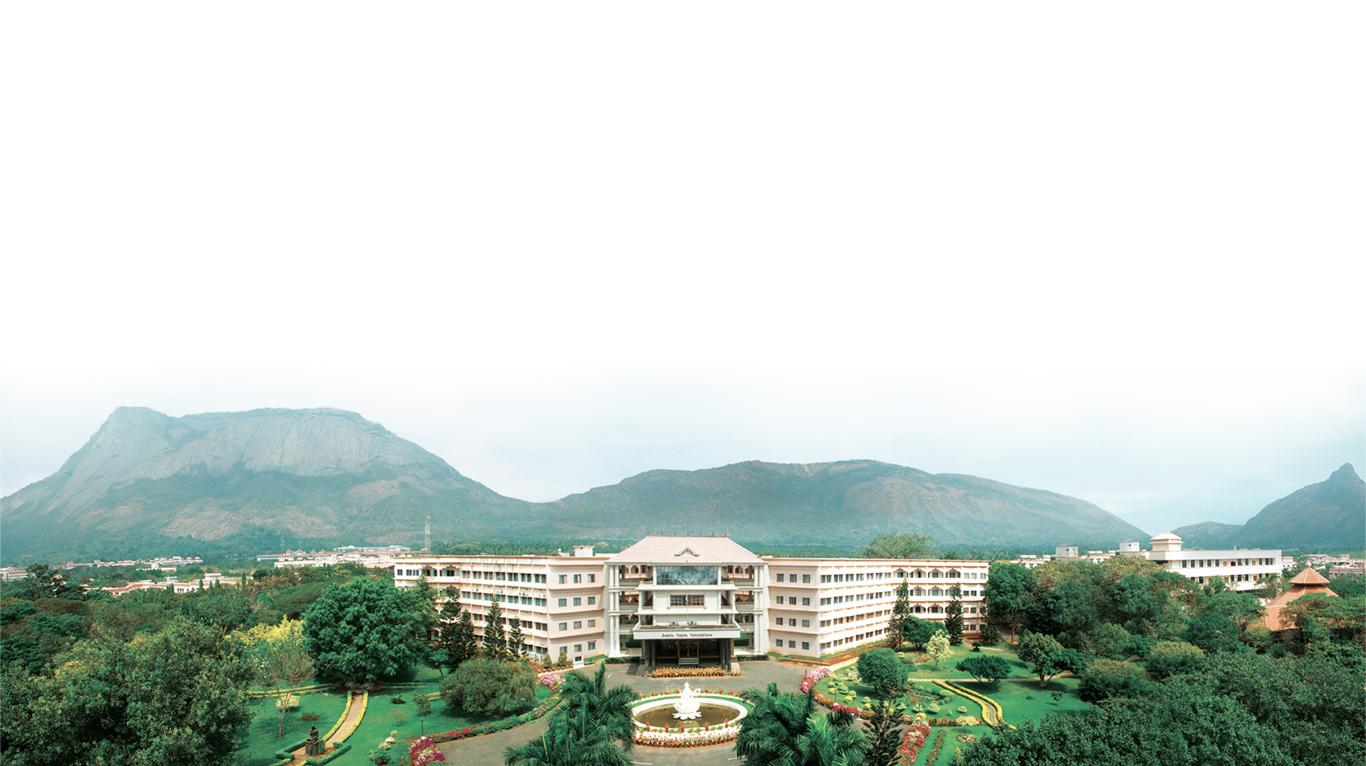 AMRITA
MISSION & VISION
THE UNIVESITY
www.amrita.edu
RECOGNITIONS
AMRITAPURI       |       BENGALURU       |       CHENNAI       |       COIMBATORE       |       KOCHI       |       MYSURU
COLLABOATIONS
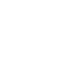 INDUSTRY
RESEARCH
Vision, Mission & Goals
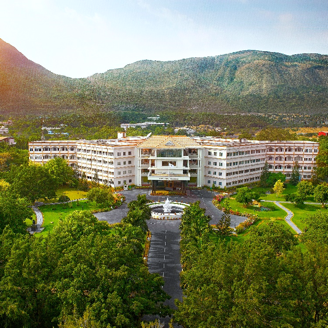 AMRITA
MISSION & VISION
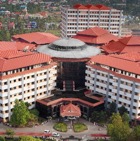 EDUCATION FOR LIFE& EDUCATION FOR LIVING
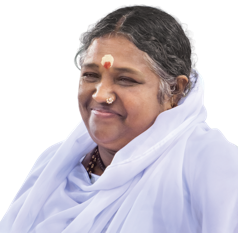 THE UNIVESITY
The real goal of education is not to create people who can understand only the language of machines. At Amrita we believe and practice that the main purpose of education should be to impart a culture of the heart - A culture based on enduring values and inner strength.
RECOGNITIONS
COLLABOATIONS
COMPASSIONDRIVEN RESEARCH
GLOBAL IMPACT
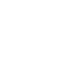 INDUSTRY
At Amrita along with scientific excellence we also take into consideration how much we have been able to use research to serve the lowest and most vulnerable strata of society. This is like gold becoming fragrant.
Amrita stands at the strategic juncture of two streams of cultures: the East and the West. It is our vision to bring the two together to bridge the divide through meaningful collaborations with world class universities.
RESEARCH
Our Journey
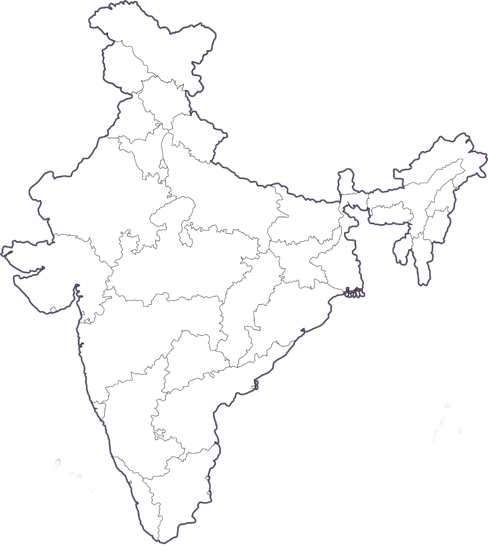 University at A Glance
AMRITA
Multi-campus, Multi-disciplinary Research University
Faridabad (Upcoming)
MISSION & VISION
Interdisciplinary Studies
Medicine
Sciences
Management
Engineering
Sustainable Development
Ayurveda 
Dentistry
Nursing
Pharmacy
Aerospace
Chemical
Civil
Computer Science
Electrical & Electronics
Electronics & Communication
Mechanical
Agriculture
Biotechnology 
Nanosciences
Arts
Communication
Humanities
Social Work
THE UNIVESITY
RECOGNITIONS
DISCIPLINES
Bangalore
Amaravati(Upcoming)
6
220+
15
COLLABOATIONS
Mysore
Chennai
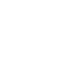 CAMPUSES
PROGRAMS
SCHOOLS
Kochi
Coimbatore
20K+
1021
11+
INDUSTRY
Amritapuri
MILLION Sq. Ft.
STUDENTS
PhD FACULTY
BUILT UP AREA
RESEARCH
FARIDABAD
AMARAVATI
AMRITAPURI
BENGALURU
CHENNAI
COIMBATORE
KOCHI
MYSORE
Our Journey
AMRITA
17 Years of Excellence
MISSION & VISION
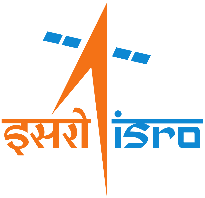 Satellite Network for Education
DST TIFFAC CORE• Biomedical Technology• Cyber Security
Centers of Excellence• Wireless Sensors• Nanotechnology
WORLD’S FIRSTRealtime Landslide Early Warning System using WSN
THE UNIVESITY
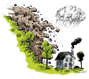 2003
2005
2008
2010
RECOGNITIONS
2004
2006
2009
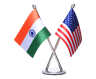 COLLABOATIONS
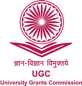 Deemed to be University Conferred by UGC
Indo-US Collaboration with 20 Top US Universities
UNESCO-NLM Adult Literacy Award
Digital Learning Platforms• A-View• Virtual Labs• OLabs
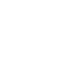 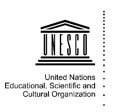 INDUSTRY
RESEARCH
Our Journey
AMRITA
17 Years of Excellence
MISSION & VISION
MADE-IN-INDIAUS Patents• Insulin Pump• Glucose Sensor
Sanitation Project


Live-in-Labs® Launch
Nobel Laureate Joins 
NABARD Award for Rural Innovation
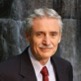 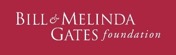 THE UNIVESITY
Dr. Leland Hartwell
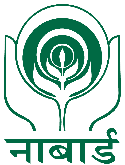 21
States
60000+
Beneficiaries
2013
RECOGNITIONS
2011
2012
2014
COLLABOATIONS
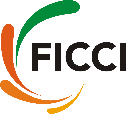 HOSPITAL INFORMATION SYSTEM• 30+ Hospitals• 10 Lakh+ Medical Records
National Healthcare Excellence FICCI Award
Rural Village Project launched
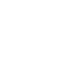 INDUSTRY
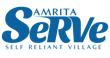 RESEARCH
Our Journey
AMRITA
17 Years of Excellence
MISSION & VISION
India’ First Double Arm Transplant


Asia’s First open Fetal Surgery (4th in the World)
World Center of Excellence in Disaster Reduction
Oceannet Project for Deep Sea connectivity
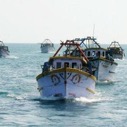 THE UNIVESITY
2017
RECOGNITIONS
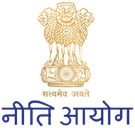 2015
2016
COLLABOATIONS
India’s First UNESCO Chair on Gender Equality & Women Empowerment
Facebook Innovation Award 2015
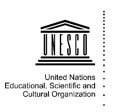 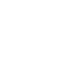 Technology Business Incubator Selected as India’s Best by NITI Ayog
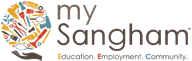 INDUSTRY
RESEARCH
Our Journey
AMRITA
17 Years of Excellence
MISSION & VISION
Drinking Water project for 5,000 Rural Villages

India Research Excellence: Citations in Medical Sciences
MoU with Tata Institute of Genetics and Society for Research Against Antibiotic Resistance
India’s First UNESCO Chair on Experiential Learning
THE UNIVESITY
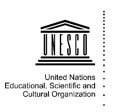 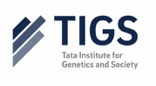 RECOGNITIONS
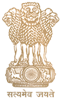 2018
2019
2020
COLLABOATIONS
4th Ranked University in India, 2020

Selected as Technology Enabling Center for the State of kerala
Amrita’s Learning App Wins US-based XPRIZE Adult Literacy Competition
Ministry of Tribal Affairs, Center of Excellence

MoU with Indian Navy (Cyber Security, Medical Research, Aerospace & Anti-Submarine Warfare)
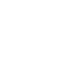 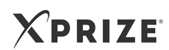 INDUSTRY
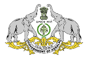 RESEARCH
ACREDITATIONS
RECOGNITIONS
Excellence
AMRITA
In Academic & Research
MISSION & VISION
No.1
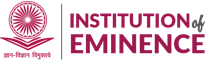 No.1
International Outlook (2020)
Private University in India (2020)
WORLD
UNIVERSITY
THE UNIVESITY
RANKINGS
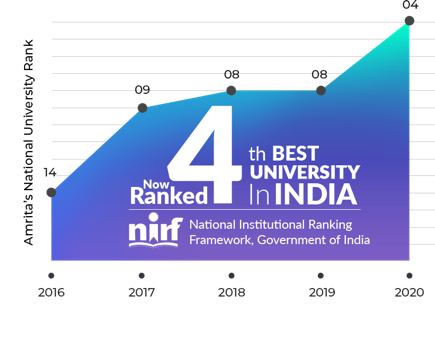 Top 300
Top 400
Top 500
Computer Science
(2020)
Clinical, Pre-clinical & Health (2020)
Engineering & Technology (2020)
RECOGNITIONS
No.1
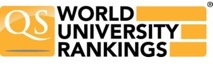 COLLABOATIONS
International Faculty (2020)
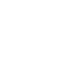 INDUSTRY
RESEARCH
ACREDITATIONS
RECOGNITIONS
THE Impact Rankings 2021
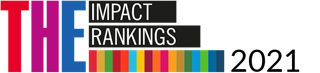 AMRITA
Ranked 1st in India & in World’s Top 100 (81st)
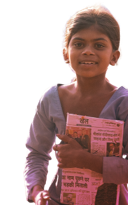 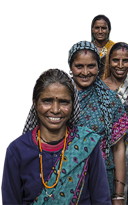 MISSION & VISION
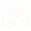 QualityEducation
Gender
Equality
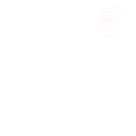 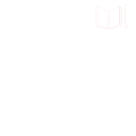 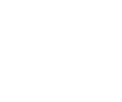 SDG9
THE UNIVESITY
300,000+ Women Empowered
6,300+ Vocational Trained
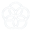 32 lacs Learners12,000+ Schools54,000 Teachers Trained4,500+ Colleges
SDG17
Industry Innovation& Infrastructure
RECOGNITIONS
184 Start-ups incubated
100+ Patents Awarded/Published
₹ 350 Crores Research Income
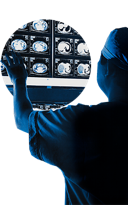 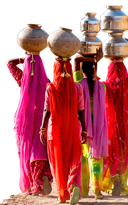 Good Health
& Wellbeing
Clean Water
& Sanitation
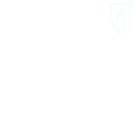 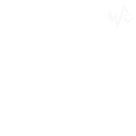 COLLABOATIONS
Partnerships
for the Goals
₹ 100 Crores Funding
5,000 villages
10 lacs Beneficiaries Target
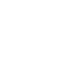 ₹ 630 Crores of Charitable Medical Care
47 lacs Patients Received Free Treatment
325,000 beneficiaries
1,000,000+ field hours
50+ International Partners
INDUSTRY
RESEARCH
ACREDITATIONS
RECOGNITIONS
Excellence
AMRITA
In Academic & Research
MISSION & VISION
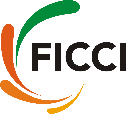 A Category By NAAC
Best Hospital in India
ISO 9002-2000
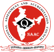 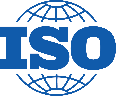 Youngest institution placed in the A category by the Ministry of Human Resource Development, Govt. India
National Healthcare Excellence Award by the Federation of Indian Chambers of Commerce and Industry (FICCI)
Amrita Health Sciences campus was given ISO 9002-2000
THE UNIVESITY
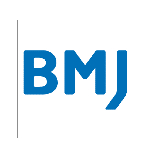 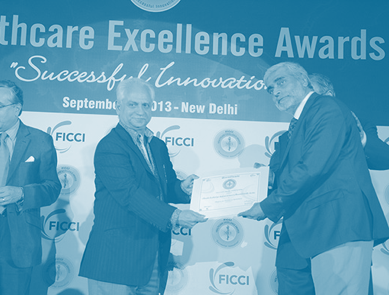 AACSB Accreditation
BMJ Award
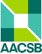 RECOGNITIONS
Accreditation from the Association to Advance Collegiate Schools of Business (AACSB) for Amrita School of Business
Amrita Institute of Medical Sciences (AIMS) Bestowed with British Medical Journal Award
COLLABOATIONS
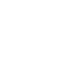 NABH Accreditation
NABL Accreditation
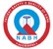 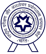 Only university teaching hospital in India with National Accreditation Board for Testing and Calibration Laboratories (NABL) accreditation
National Accreditation Board for Hospitals and Healthcare Providers (NABH) for the hospital overall
INDUSTRY
RESEARCH
ACREDITATIONS
RECOGNITIONS
Excellence
AMRITA
In Academic & Research
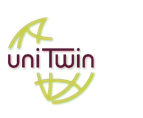 MISSION & VISION
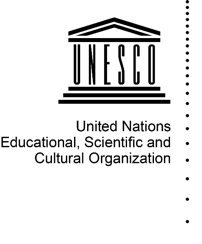 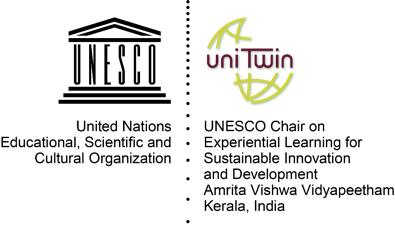 THE UNIVESITY
UNESCO Chair in
Gender Equality and Women’s Empowerment 
Amrita Vishwa Vidyapeethamkerala, India
RECOGNITIONS
The UNESCO Chair on Experiential Learning for Sustainable Innovation and Development is officially established on 12 June 2020.
In the fall of 2016, Amrita Vishwa Vidyapeetham and UNESCO inaugurated India’s first ever Chair on Women’s Empowerment and Gender Equality.
COLLABOATIONS
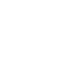 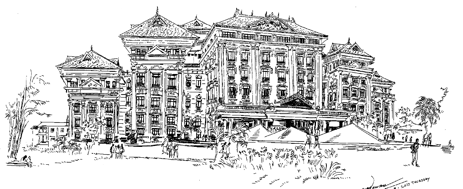 INDUSTRY
RESEARCH
ACREDITATIONS
RECOGNITIONS
World’s Top 2% Scientists
AMRITA
Based on citations, h-index, co-authorship from Scopus
MISSION & VISION
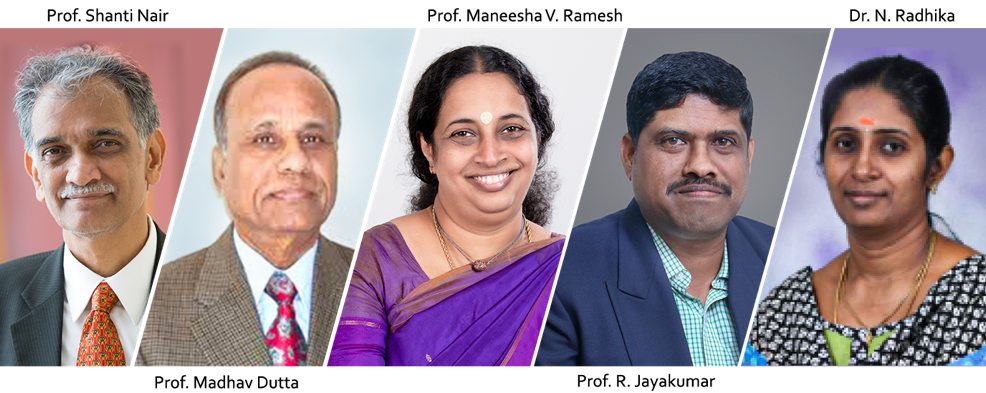 THE UNIVESITY
RECOGNITIONS
COLLABOATIONS
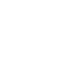 INDUSTRY
In a subject-wise analysis carried out by Stanford University in the USA, 5 of Amrita professors have been cited among the top two percent of scientists in the list available on Scopus.
*data.mendeley.com/datasets/btchxktzyw/2
RESEARCH
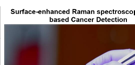 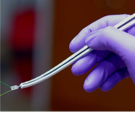 Interdisciplinary Research
AMRITA
Compassion Driven Research & Innovation
MISSION & VISION
World’s First
Asia’s First
India’s First
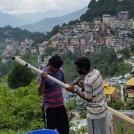 IoT System for Early Detection of Landslides
Upper Arm Double Hand Transplant
Haptics, AI & Big Data Technology for Skill Development
THE UNIVESITY
₹5
12,000+
40,000+
BILLION
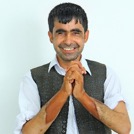 RESEARCH FUNDING
INTERNATIONAL PUBLICATIONS
RESEARCH CITATIONS
RECOGNITIONS
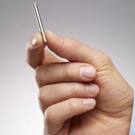 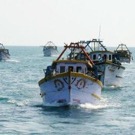 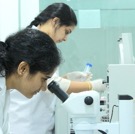 COLLABOATIONS
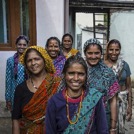 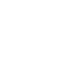 OceanNet: Offshore Communications for Fishermen
Sanitation: joins GOI – Gates Foundation Project
Diabetes Care: Low-Cost Device and Cloud Enabled Smart Solution
Cancer Research: high performance non-invasive diagnostic tool
INDUSTRY
RESEARCH
INDIA FOCUS
Live-in-Labs
RESEARCH THRUSTS
INTERNATIONAL RESEARCH
Interdisciplinary Research
AMRITA
Major Research Thrusts & Centers of Excellence
MISSION & VISION
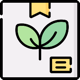 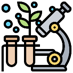 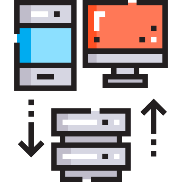 Medical + Engineering + Biology
Sustainability and Resilient Communities Research
Engineering + Wireless Networks + Computer Sciences
THE UNIVESITY
Center for Nanosciences and Molecular Medicine
Biotechnology & Biomedical Engineering
Live-In-Labs
Green Technologies
AMMACHI Labs
CREATE
Center for Wireless Networks and Applications (WNA)
Computer Engineering and Networking (CEN)
RECOGNITIONS
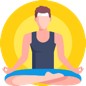 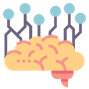 COLLABOATIONS
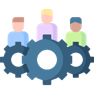 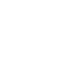 Computer Sciences + Biology
Spirituality and Science
Management and Society
INDUSTRY
Bioinformatics
Computational Neurosciences
Amrita Darshanam
Space Mind Medicine
Yoga and Meditation
Technology Business Incubator
Center for Sustainable Development
RESEARCH
INDIA FOCUS
Live-in-Labs
RESEARCH THRUSTS
INTERNATIONAL RESEARCH
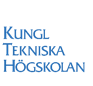 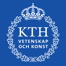 International Research
AMRITA
Major Research Thrusts & Centers of Excellence
MISSION & VISION
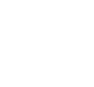 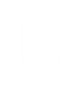 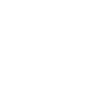 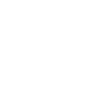 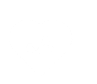 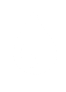 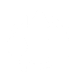 THE UNIVESITY
Water
Energy
Education
Skill
Health
Sanitation
Disaster
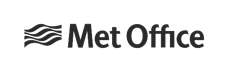 Water
Energy
Education
Skill
Health
Sanitation
Disaster
RECOGNITIONS
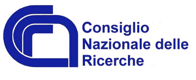 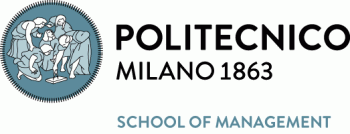 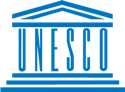 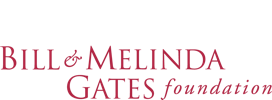 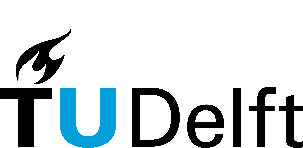 PROJECTS: 
4WARD (Partners: IIT Kharagpur. IIT Bombay, IISC Bangalore, TISS, University of Twente)
Jivamritam (Collaborators: TU Delft, Kings College London)
PROJECTS: 
Stabilize-E
Indo-Brazil - Nanomaterials for Renewable Energy
VINNOVA – Smart Grid
PROJECTS: 
O-Labs
XPRIZE - 7000 users in USA
Educational Kit for Women Empowerment
PROJECTS: 
Women in Sustaining the Environment (WISE)
Norrag and wits
For informal labour and informal education
ICT, Two country study
Indo-Brazil
PROJECTS: 
Health Economics Perspective for Rural Sanitation
Cell Targeted Diagnostics and Therapy Using Nanomaterials
Evaluation and Promotion of Rational Drug Use in Primary Health Care Centers
PROJECTS: 
Viral agents to target and kill pathogens and odour-producing bacteria in fecal waste
Women's Empowerment: Sanitation project
PROJECTS: 
Enabling Sustainable Groundwater Management
ML for Early Warning of Environmental Disasters
Wireless Sensor Networks for Critical and Emergency Applications (WINSOC)
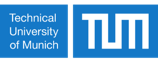 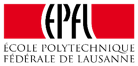 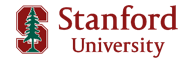 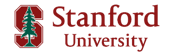 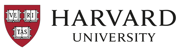 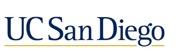 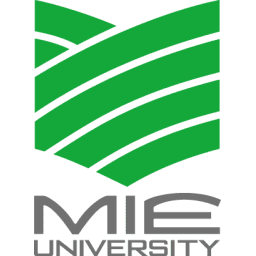 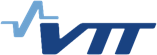 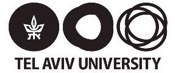 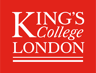 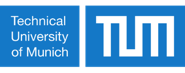 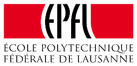 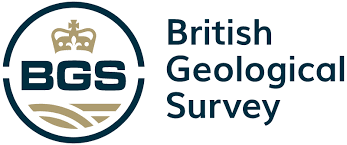 COLLABOATIONS
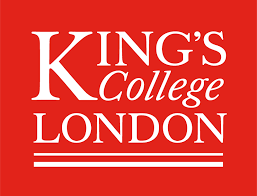 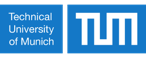 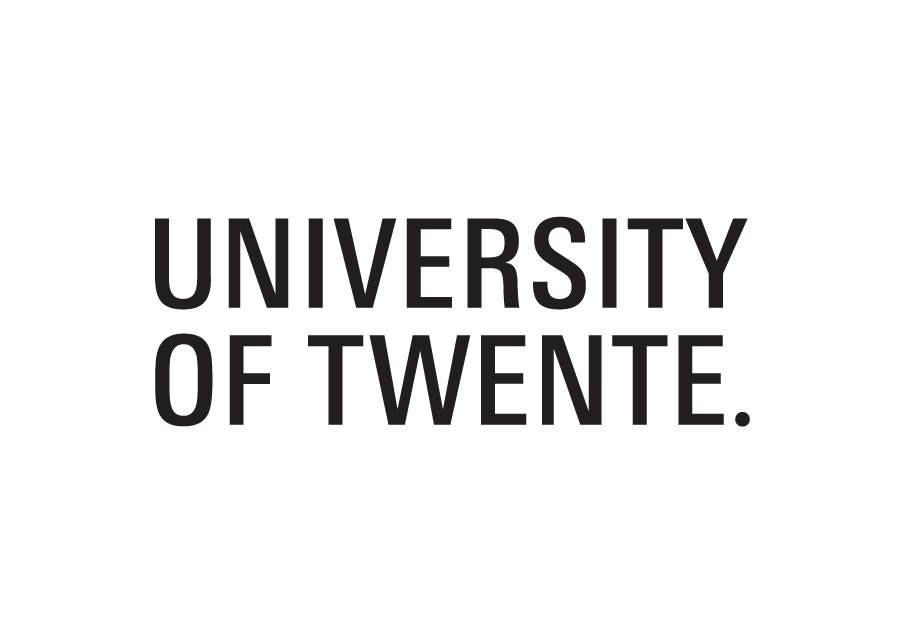 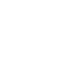 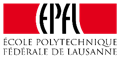 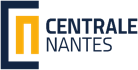 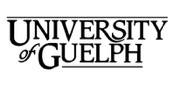 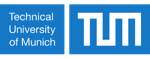 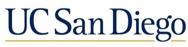 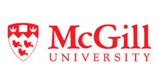 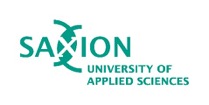 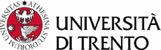 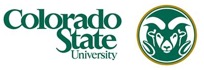 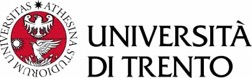 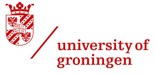 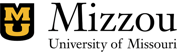 INDUSTRY
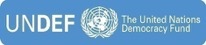 RESEARCH
INDIA FOCUS
Live-in-Labs
RESEARCH THRUSTS
INTERNATIONAL RESEARCH
Live-in-Labs®
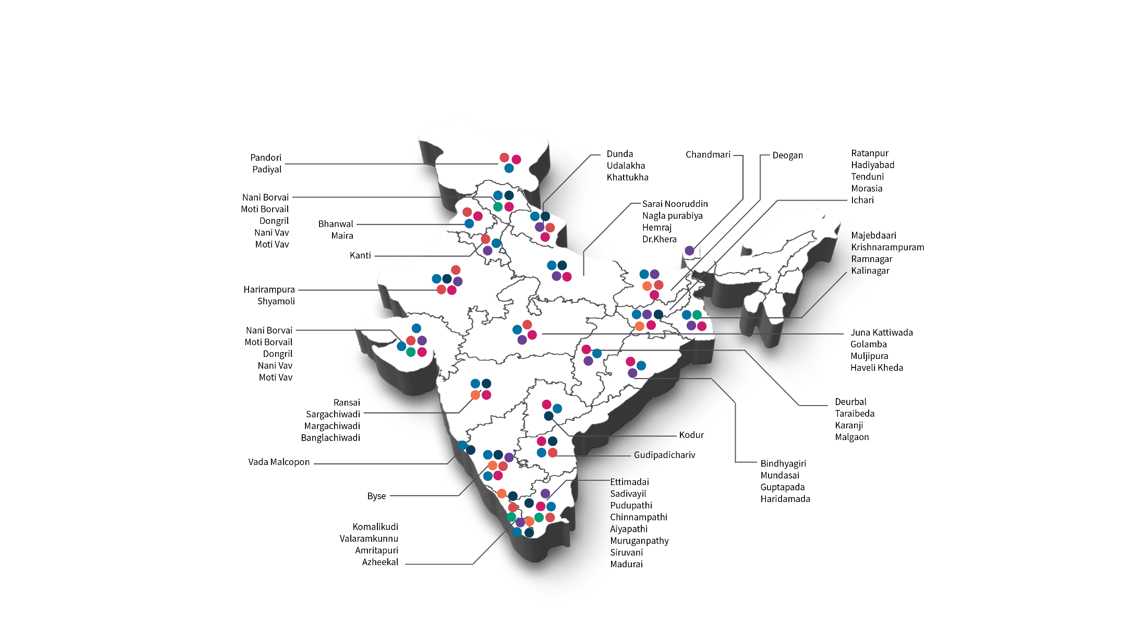 AMRITA
Experiential Learning in Rural India
MISSION & VISION
Our journey so far…
THE UNIVESITY
21 States
63 Projects
30+ Partner Universities
58,953 Beneficiaries
Energy & Environment
RECOGNITIONS
200,200+ Field Hours
Water & Sanitation
Health & Hygiene
Focus Areas
Livelihood Skill & Development
COLLABOATIONS
Education & Gender-Equality
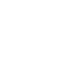 Waste Management & Infrastructure
Agriculture & Risk Management
INDUSTRY
RESEARCH
INDIA FOCUS
Live-in-Labs
RESEARCH THRUSTS
INTERNATIONAL RESEARCH
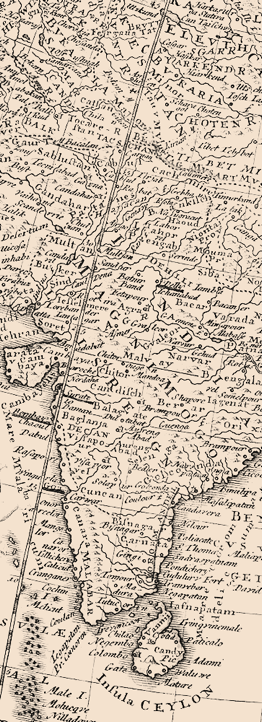 India Focus
AMRITA
Compassion Driven Research & Innovation
MISSION & VISION
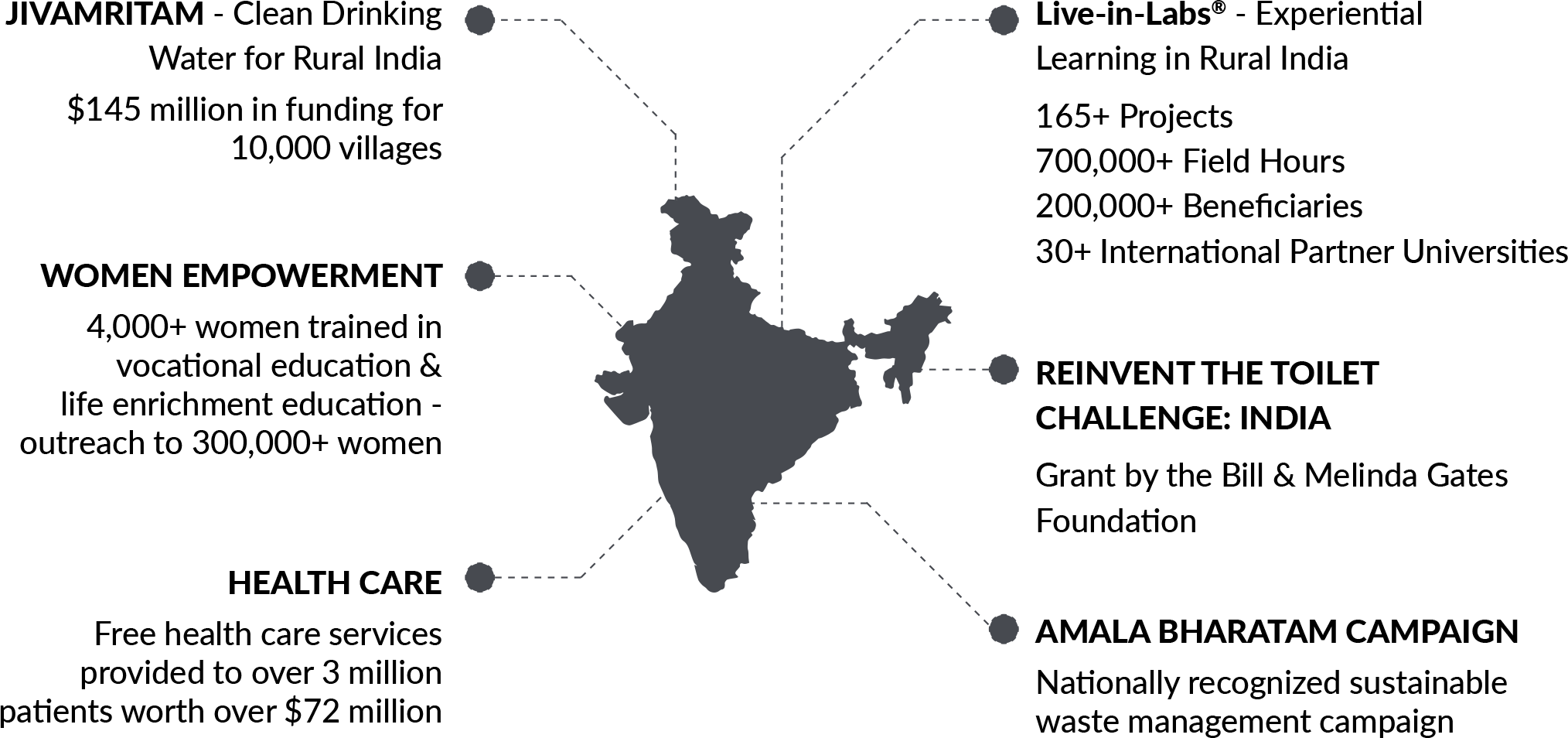 THE UNIVESITY
RECOGNITIONS
COLLABOATIONS
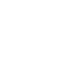 INDUSTRY
RESEARCH
INDIA FOCUS
Live-in-Labs
RESEARCH THRUSTS
INTERNATIONAL RESEARCH
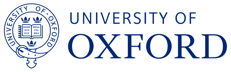 International Collaborators
AMRITA
Research, MoU,
Adjunct Faculty
Collaborations with World’s Leading 200+ Universities
THE World Rank: 1
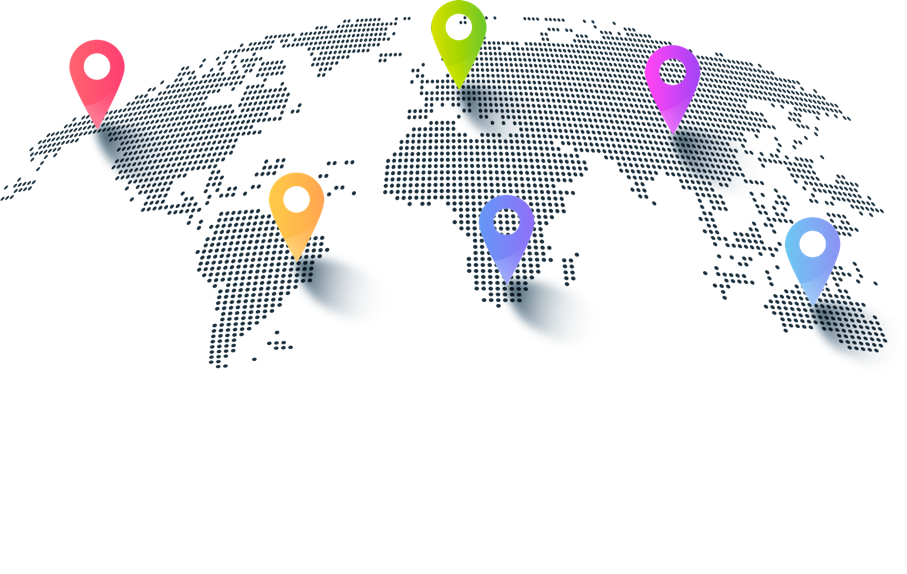 88
MISSION & VISION
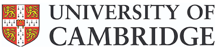 98
6
Research, 
Adjunct Faculty
THE UNIVESITY
THE World Rank: 3
1
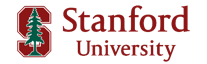 4
RECOGNITIONS
5
Research Collaboration,
Adjunct Faculty
THE World Rank: 4
COLLABOATIONS
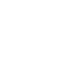 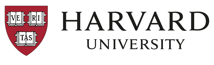 INDUSTRY
Research, MoU, Live-in-Labs®
THE World Rank: 7
RESEARCH
ACTIVE COLLABORATIONS
International Collaborators
AMRITA
Collaborations with World’s Leading 200+ Universities
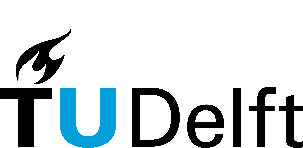 MISSION & VISION
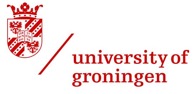 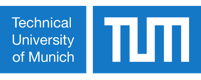 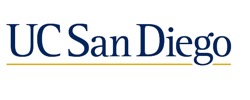 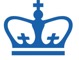 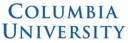 Research, MoU
Research, MoU,
Study Abroad
THE UNIVESITY
Research, MoU,
Student Exchange,
Research, MoU,
Student Exchange,
Research, MoU,Live-In-Labs®
THE World Rank: 16
THE World Rank: 73
THE World Rank: 31
THE World Rank: 43
THE World Rank: 67
RECOGNITIONS
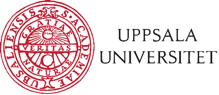 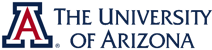 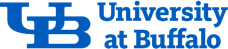 COLLABOATIONS
Dual Degree, Joint Ph.D., Live-In-Labs®, Research
Research, Global Campus,MoU, Dual Degree, MoU
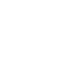 Faculty / Student Exchange,
Research, Joint Center
THE World Rank: 104
THE World Rank: in 250
THE World Rank: 102
INDUSTRY
RESEARCH
International Collaborators
AMRITA
Collaborations with World’s Leading 200+ Universities
MISSION & VISION
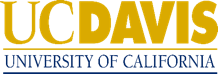 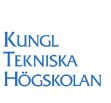 Research, Online Lecture,
MoU, Student Exchange
THE UNIVESITY
Research, Global Study, MoU, Internship, Adjunct Faculty
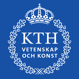 THE World Rank: 184
THE World Rank: 55
RECOGNITIONS
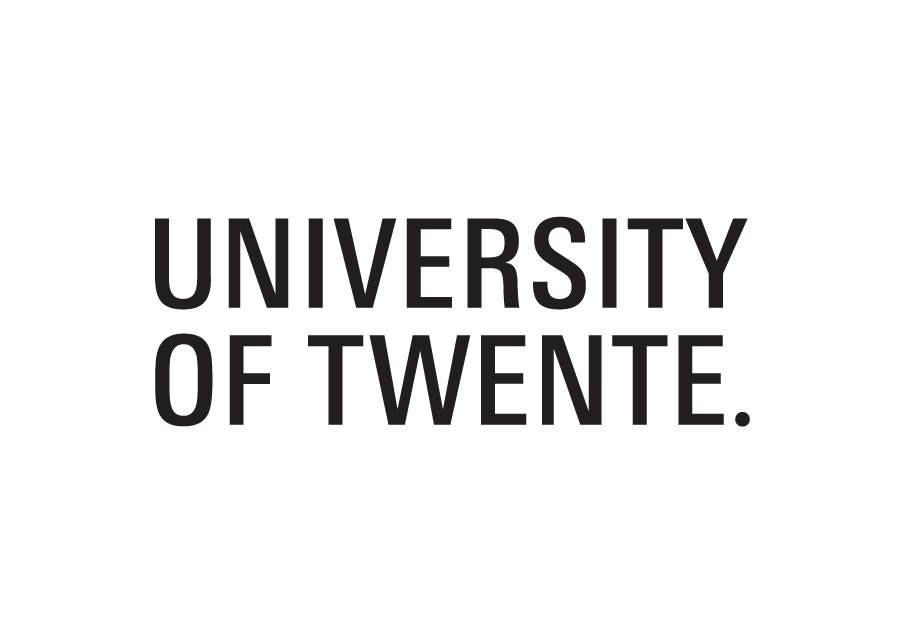 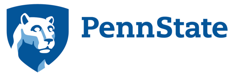 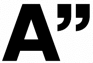 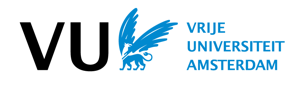 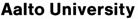 COLLABOATIONS
Student Exchange, MoU,
Research, Integrated Program
Student Exchange, Dual Degree,
Joint Ph.D., Adjunct Faculty
Research, MoU,
Student Exchange, 3+2
Research, nternshipsLive-In-Labs®
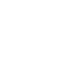 THE World Rank: in 250
THE World Rank: 78
THE World Rank: 138
THE World Rank: in 250
INDUSTRY
RESEARCH
International Collaborators
AMRITA
Collaborations with World’s Leading 200+ Universities
MISSION & VISION
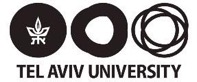 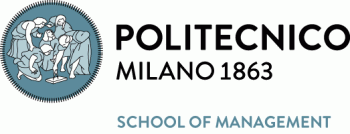 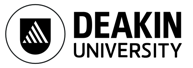 Joint Center, Visiting Lecture, Joint PhD, Live-In-Labs®
THE UNIVESITY
Joint Center, Visiting Lecture, Joint PhD, Live-In-Labs®
Phd Program, MoU, Workshop,
Conference, Adjunct Faculty
THE World Rank: in 300
THE World Rank: 143
THE World Rank: 143
RECOGNITIONS
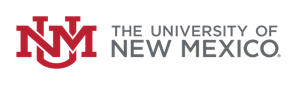 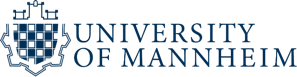 COLLABOATIONS
Research, Student Exchange
Dual degree, Joint PhD, Live-In-Labs®
Research, Student Exchange
Dual degree, Joint PhD, Live-in-Labs®
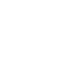 THE World Rank: in 157
THE World Rank: in 300
INDUSTRY
RESEARCH
European Collaborators
AMRITA
Collaborations with World’s Leading 200+ Universities
Collaborative Programs
MISSION & VISION
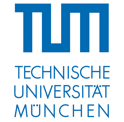 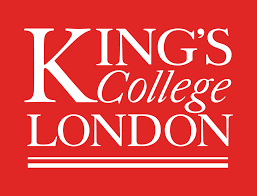 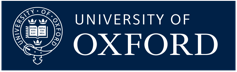 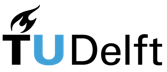 STUDENT & FACULTY EXCHANGE

INTERNATIONAL PROGRAMS
Internship
3+2
4+1
Double Masters
Double/Cotutelle  PhD

RESEARCH COLLABORATIONS
Research Initiatives: Joint Publications & Co-Guiding
Joint Centers
Post Doctoral Research
Research Exchange

Live-in-Labs® 
Immersion Program, Internship, Masters Thesis , PhD Thesis
THE UNIVESITY
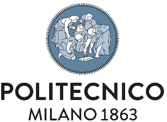 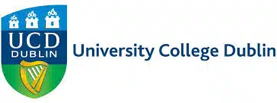 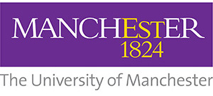 RECOGNITIONS
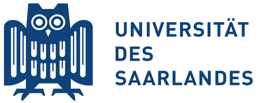 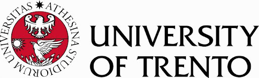 COLLABOATIONS
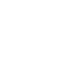 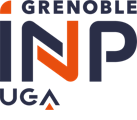 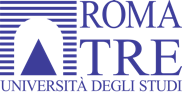 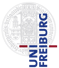 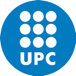 INDUSTRY
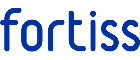 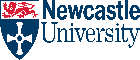 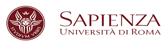 RESEARCH
European Collaborators
AMRITA
Collaborations with World’s Leading 200+ Universities
European Collaborative Programs & Projects
Joint Research Centers
MISSION & VISION
British Geological Society (Geophysical Monitoring)
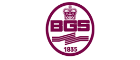 Horizon
(We-Net)
EU FP7 (Stabiliz-E)
THE UNIVESITY
Indo-Brazil (WINSON)
EU FP6 (WINSOC)
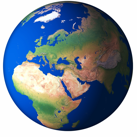 Politecnico di Milano (Landslides)
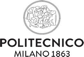 Indo-UK (LANDSLIP)
Indo-German (FloodEvac)
RECOGNITIONS
Italian National Research Council (Disaster Risk)
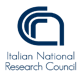 Indo-Sweden (Energy)
Indo-Italian (IoT Natural Heritage)
India for EU (Student & Faculty Opportunity)
COLLABOATIONS
ROMA TRE (Wireless Sensor Networks)
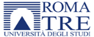 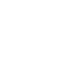 INDUSTRY
ERASMUS
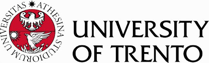 RESEARCH
Industry Focus
AMRITA
Collaborations with Companies Around the World
MISSION & VISION
Top#1
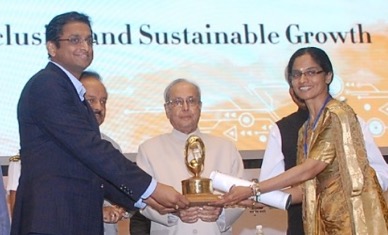 175
46
108
THE UNIVESITY
PATENTS FILED
STARTUPS INCUBATED
PRODUCTS BUILT
NATIONAL AWARD
400+
22%
3%
40
RECOGNITIONS
STARTUP IDEAS MENTORED
APPLICANTS SELECTED
STARTUPS RUN BY WOMEN
KEY MENTORS
COLLABOATIONS
11000+
7000+
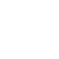 3
25
APPLICATIONS
INDUSTRY
PEOPLE TRAINED
STATES HAVE INCUBATION FACILITIES
PARTNERS
RESEARCH
International & Industry Collaborators
AMRITA
Collaborations with World’s Leading 200+ Universities
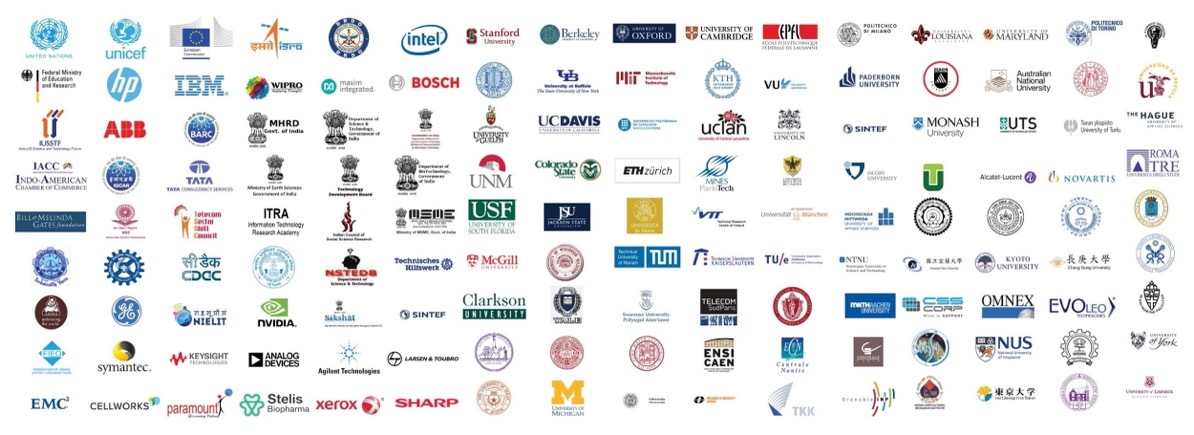 MISSION & VISION
THE UNIVESITY
RECOGNITIONS
COLLABOATIONS
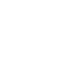 INDUSTRY
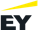 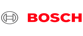 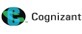 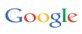 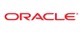 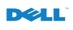 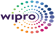 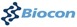 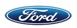 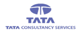 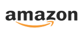 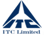 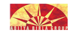 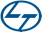 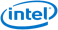 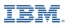 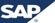 RESEARCH
Infrastructure and Learning Resources
Labs
National Mission Labs
New Labs*
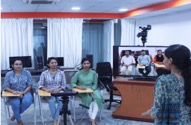 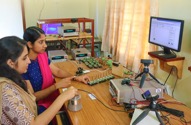 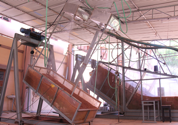 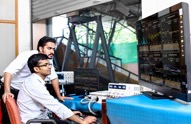 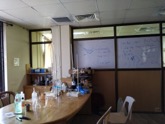 India’s 1st Remote Triggered Lab in WSN
NKN Immersive AR/VR Lab
India’s 1st Landslide Laboratory
Amrita-BGS Geotechnical Lab
Amrita-ESRI GIS Lab
Industry Co-funded Labs
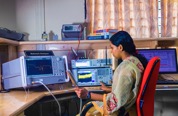 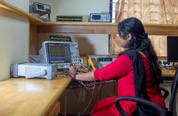 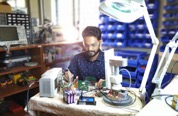 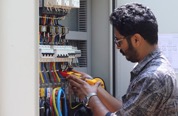 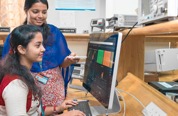 Amrita-Maxim Smart Energy Lab
Amrita-Omnex Adv. Networking Lab
Amrita-Keysight Adv. Wireless Comm. Lab
Amrita-AT Wireless Healthcare  Lab
Embedded Systems Lab
*part of 5 year future plan
27
Infrastructure and Learning Resources
Landslide Lab
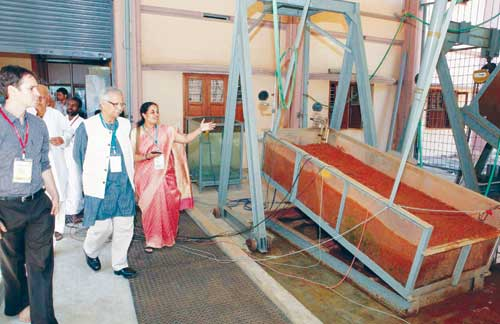 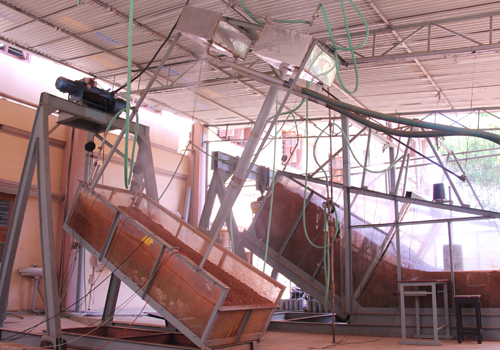 India’s 1st landslide laboratory
Landslide simulation and analysis
28
Sustainability & Resilient Communities
State-of-the-art design and Collaboration Labs
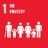 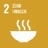 Remote monitoring of village deployments
Conducting classes for school children
Conducting village workshops with village communities
Virtual skill training
Coordinating village administrative tasks
Conducting awareness sessions and related activities
Collaborate to Innovate (C2I): Design Labs for SDGs
Immersive Research Labs
Empathy studio
Design court
3D Modelling
Rapid Prototyping
Testing Space
Practise court
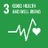 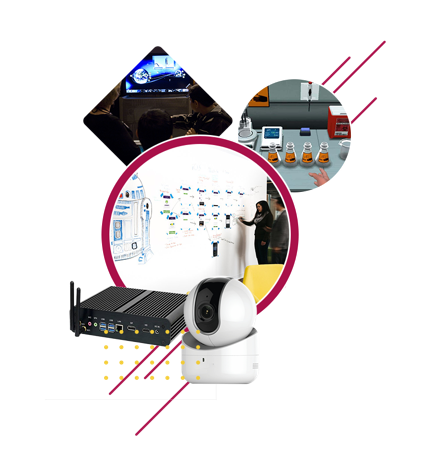 Dr. Maneesha V Ramesh [AMR]
Dr. Jyothi S N [AMR]
Dr. Murali Rangarajan [CBE]
Dr. Soundharajan B [CBE]
Dr. Sanjay Pal [AMR]
Dr. Maneesha V. Ramesh [AMR]
Dr. R. Saravanan [CBE]
Asst. Prof. B. Sagar [BLR]
Dr. Jayakumar [CHN]
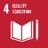 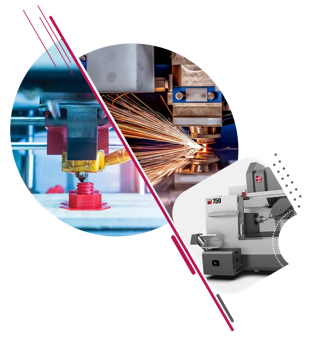 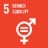 AMRITAPURI   |   BENGALURU   |   COIMBATORE   |   CHENNAI
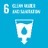 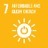 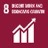 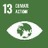 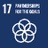 AMRITAPURI   |   COIMBATORE
Sustainability & Resilient Communities
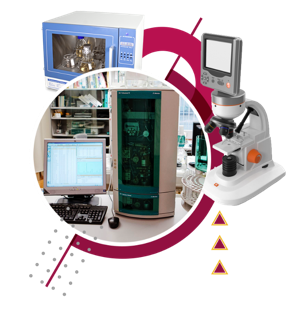 Water Technologies and Earth System Labs
Integrated Earth System Dynamics Laboratory
Water SustainabilityTechnologies and Testing Lab (WSTL)
Geotechnical investigations
Sensors, Drones, LiDar, GPR, GPS
Hydrological Monitoring
Geodetic Monitoring
Geophysical Monitoring
Land-Sea-Atmosphere Interaction Monitoring
Hazard Monitoring & Resilience
Water Quality Testing
Water Purification Systems: Groundwater & Surface Water
Wastewater Treatment Systems
Water Resource Management
Monitoring, Automatic Control of Water Distribution
Systems for Circular Economy Implementation
Water Security & Resilience
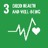 Dr. Alka Singh [AMR]
Dr. Sudhesh Wadhwan [AMR]
Dr. Geetha Srikant [CBE]
Dr. Dhanya G [AMR]
Dr. Maneesha V Ramesh [AMR]
Dr. Maneesha V Ramesh [AMR]
Dr. Jyoti S N [AMR]
Dr. Murali Rangarajan [CBE]
Dr. Soundharajan B [CBE]
Dr. Sanjay Pal [AMR]
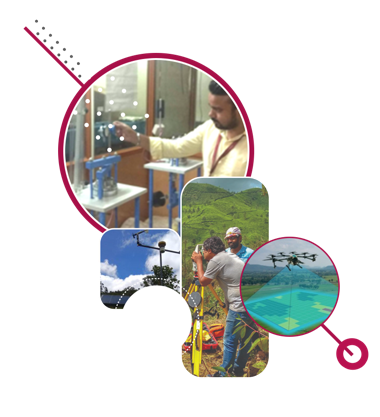 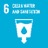 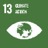 AMRITAPURI   |   COIMBATORE
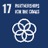 AMRITAPURI   |   COIMBATORE
Sustainability & Resilient Communities
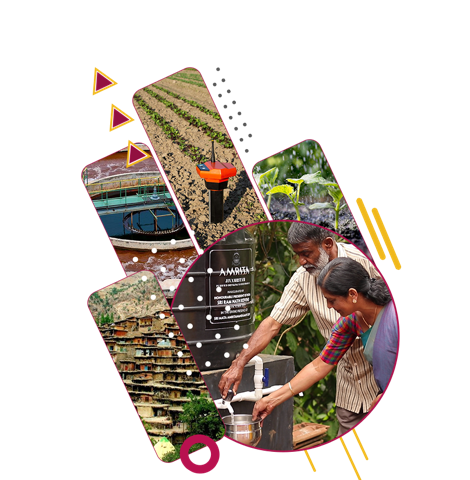 Enabling Resource Management & Resilient Infrastructure
Sustainable Resource Management Lab
Sustainable Materials and Resilient Infrastructure Lab
Integrated electrochemical sensors for water and soil quality
Versatile water treatment technologies
Smart soil fertigation
Smart water distribution management (collaborative)
Integrated rural waste-to-wealth system
Practical and economical solutions to infrastructural challenges in construction industries
Advanced composites
Pre-casting and pre-stressing technology
Structural health monitoring
Advanced testing of structural elements
Dr. Murali Rangarajan
Dr. Nikhil Kothurkar
Dr. Udaya Bhaskar Reddy
Dr. Thirugnasambandam
Dr. Meera Balachandran
Dr. Jayanarayanan
Dr. Duraisamy
Dr. Mini
Dr. Shanya Sathyan
Dr. Anand
Dr. Ramakrishnan
Dr. Jayanarayanan
Dr. Meera Balachandran
COIMBATORE
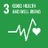 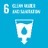 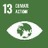 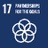 COIMBATORE
Energy Systems (Sustainability & Resilient Communities)
Renewable Energy Systems and Applications
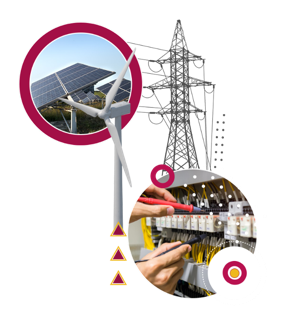 Power Systems & Renewable Energy Laboratory
Smart Micro Grid Technologies
Dr. J. Ramprabhakar
Dr. V. S. Kirthika Devi
Dr. R. Anand 
Dr. K. Deepa 
Ms. Sireesha K.  |   Ms. Syama S.   |   Ms. Sudha Yadav
Dr. Vijaya Chandrakala
Dr. Balamurugan
Dr. Vijayakumari
Dr. Janathanan
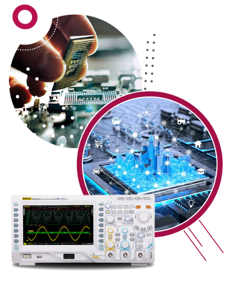 BENGALURU
COIMBATORE
AMRITAPURI      |      COIMBATORE
BENGALURU
Embedded Systems Lab (expansion)
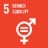 Hardware-in-the-Loop (HIL) platform technology
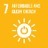 Dr. Maneesha V Ramesh
Dr. Jyothi S N
Dr. Murali Rangarajan
Dr. Soundharajan B.
Dr. Sanjay Pal
Dr. Mini Sujith
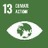 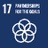 Smart Electronic Systems
Design and Development of Electronic Systems for Humanitarian Technologies
Flexible Wireless Electronic Devices for Healthcare (Network Center)
Intelligent Electronic Systems & Communication Technologies Lab
Emerging Wireless Technology Labs: Antenna Design and Wireless Systems
Advanced IoT & AI Lab for Extreme Environment
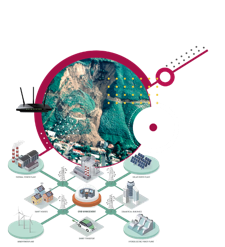 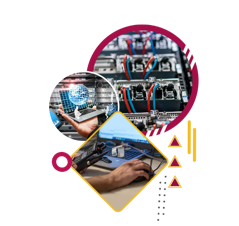 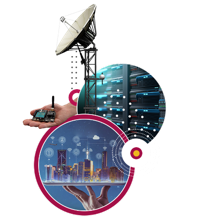 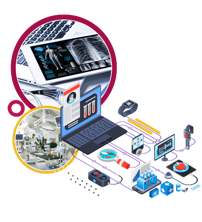 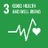 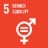 Dr. Balakrishnan Shankar [AMR]
Dr. Rahul P. P. [AMR]
Dr. Maneesha V Ramesh [AMR]
Dr. Venkat Rangan [AMR]
Dr. Mariyappan [KOC]
Dr. Murali Rangarajan [CBE]
Dr. Thirugnasambandam GM [CBE]
Dr. Sreedevi K.Menon [AMR]
Dr. Sreedha Sambhudevan [AMR]
Dr. Nirmala Devi [CBE]
Dr. Jayakumar [CBE]
Prof. Unnikrishnan [AMR]
Dr. Maneesha V Ramesh [AMR]
Dr. Jayakumar [CBE]
Dr. Sreedevi Menon [AMR]
Dr. Dhanesh Kurup [BLR]
Dr. Maneesha V Ramesh [AMR]  
Prof. Sethuraman Rao [AMR]
Prof. Balaji Hariharan [AMR]
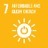 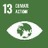 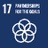 Cyber Physical Systems
Advanced Cyber Physical Systems for Health Monitoring and Communications
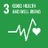 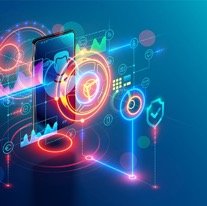 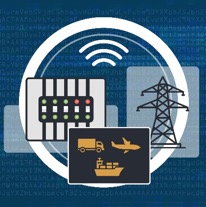 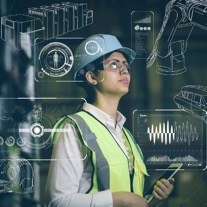 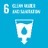 Center for Integrated Machine Health Monitoring
Advanced Communications and Networks Deep Learning
Cyber Physical Systems Lab
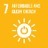 Dr. Vidhya Balasubramaniam
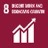 Dr. K.I.Ramachandran
Dr. K.Rameshkumar
Dr. M.Saimurugan
Dr. P.Krishnakumar
Dr. Sumesh. A, Mr. Rakesh
Dr. Navin Kumar
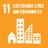 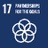 COIMBATORE							           COIMBATORE							        BENGALURU
Robotics
Advanced Robotics for Humanitarian Initiatives
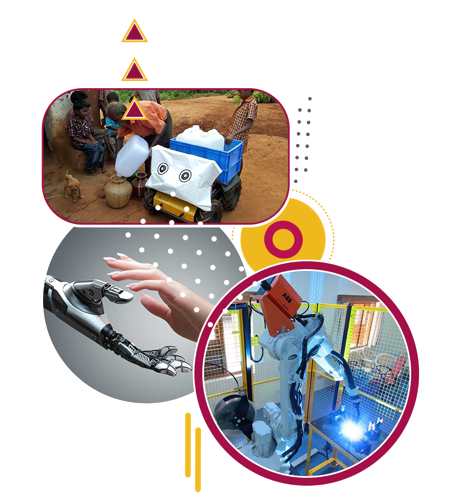 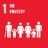 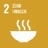 Robotics and Automation Lab
Skill development
Agriculture
Healthcare
Service
Disaster management
Pandemic
Collaborative robotics
Advanced Robotics
Pneumatics
Air operated valves
Integration of the four didactic handling systems
Training center for Automation
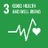 Dr K.L.Vasudev
Dr P.K.Giridharan
Dr M.Satishkumar
Dr Venkateshkumar
Dr A.Manikandan
Dr. Rajesh Kannan
Dr. Bhavani Rao  
Dr. Hariprasad
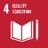 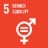 AMRITAPURI
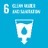 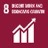 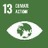 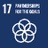 CHENNAI
Cyber Security Systems
Testing and Development of Integrated Cyber Security Applications
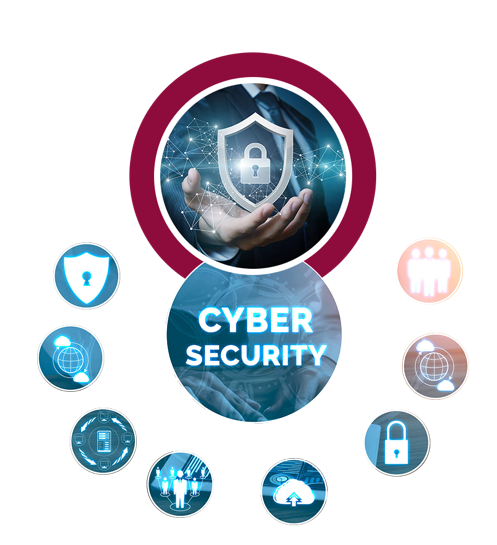 Vulnerability and Penetration Testing Lab
IoT Integrated with Cyber Security and AI
Vulnerability testing
Systems security that combine software and hardware security
Cyber forensics
Cyber protection of national importance
Internet of Things
Cyber Security Systems
Artificial Intelligence
Dr.K.I.Ramachandran
Dr.K.Rameshkumar
Dr.M.Saimurugan
Dr.P.Krishnakumar
Dr. Sumesh. A
Mr. Rakesh
Dr. Krishnasree Achuthan
Dr. Sriram Sankaran
Dr. Shiju Sathyadevan
Dr. Swapna
Dr. Vipin Pavithran
AMRITAPURI
COIMBATORE
AI
AI for Advanced Humanitarian Efforts
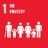 AI Labs for Biomedical, Engineering, Agriculture and Business
Amrita INTEL AI Research Centre
Center for Artificial Intelligence
Innovation Center in AI
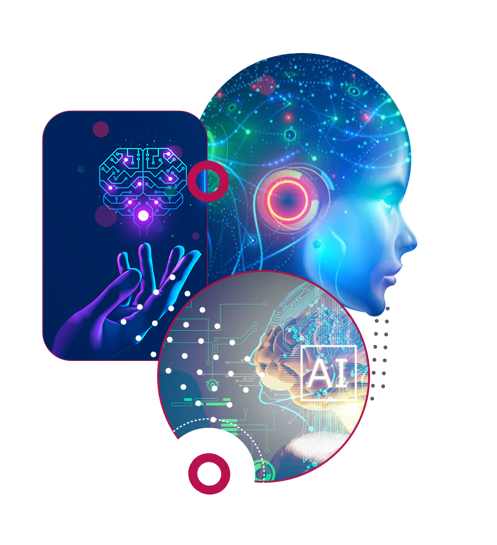 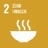 Dr. Prema [AMR]
Dr. Jyothisha. J Nair
Dr. Geetha.M
Dr. Swaminathan
Dr. Vivek Menon
Dr. Gopakumar G
Dr. Subhashree
Dr. Sajeev
Dr. Sandhya Harikumar
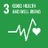 Dr. Prasanna Kumar [CHN]
Dr. Sreedevi
Dr. Padmavathi
Dr. Karpagam
Dr. Aswiga
Dr. A.Manikandan
Dr. Venateshkuar
Dr. Soman [CBE]
Dr. J. Amudha [BLR]    |    Dr. Deepa Gupta
Dr. Rashmi MR   |   Dr. Shamugavelayutham C.
Dr. Uma Maheswari B.   |   Dr. Suja P.
Dr. Supriya M.   |   Ms. Jyotsna C.
Mr. Nippun Kumaar A. A.   |   Ms. Radha D.
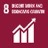 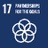 AI
AI for Advanced Smart Innovations
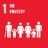 Computational Genomics Laboratory
Big Data Business Analytics Lab
GIS and AI based Smart Navigation and Communication System
Speech Processing Lab
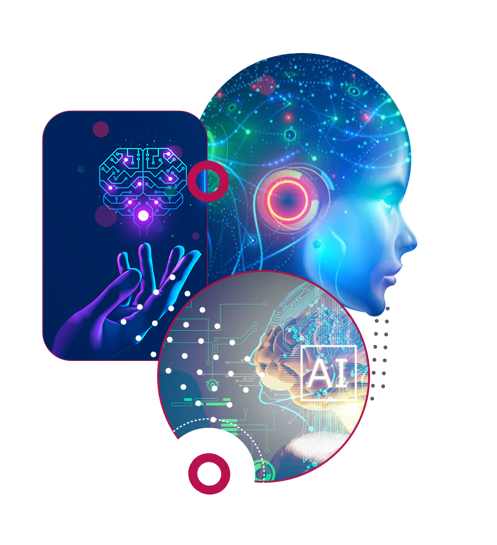 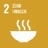 Dr. Soman [CBE]
Dr. Gopalakrishnan
Dr. Sowmya
Dr. Sachin
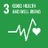 Dr. Soman [BLR]
Dr. Gopalakrishnan
Dr. Sachin
Dr. Jyothishlal
Dr. Neethu
Dr. Prashobh Palakkeell [BLR]
Dr. Angan Sengupta
Dr. Rajesh Madattil
Dr. Manoj P
Dr. Manohar N [MYS]
Dr. Shobarani
Dr. Manishankar S
Mr. Adwitiya Mukhopadhyay
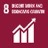 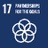 International Office @ Amrita
Student & Faculty Opportunities
GLOBAL COMMUNICATIONS      |      RESEARCH COLLABORATIONS      |      STUDENT OPPORTUNITIES
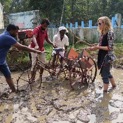 International Admissions
Student / FacultyExchange
Internships
Live-in-Labs®
Dual Degree (UG/ PG/PhD.)
Summer Programs
Short Term Programs
Sabbatical
Scholarships
Medical Observership
AMRITAPURI | BENGALURU | COIMBATORE | KOCHI | MYSURU | CHENNAI
39
International Office@Amrita
University Collaborations
GLOBAL COMMUNICATIONS      |      RESEARCH COLLABORATIONS      |      STUDENT OPPORTUNITIES
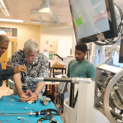 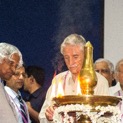 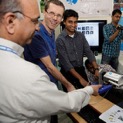 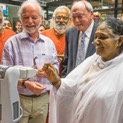 International University Collaborations
Collaborative Research Projects
International Faculty
Distinguished Visitors
PhD/ Masters Co-Guiding
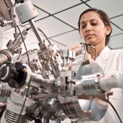 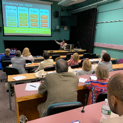 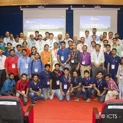 International Faculty Lecture Series
University Visits Abroad
Joint Centers
Bilateral / Joint Proposal
BOS Member / Advisory Committee Member
AMRITAPURI | BENGALURU | COIMBATORE | KOCHI | MYSURU | CHENNAI
40
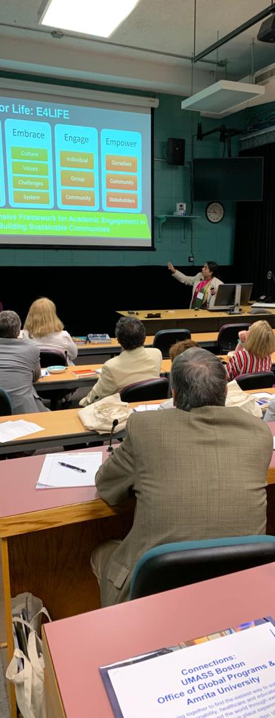 Programs and Schemes
Promoting International Networking
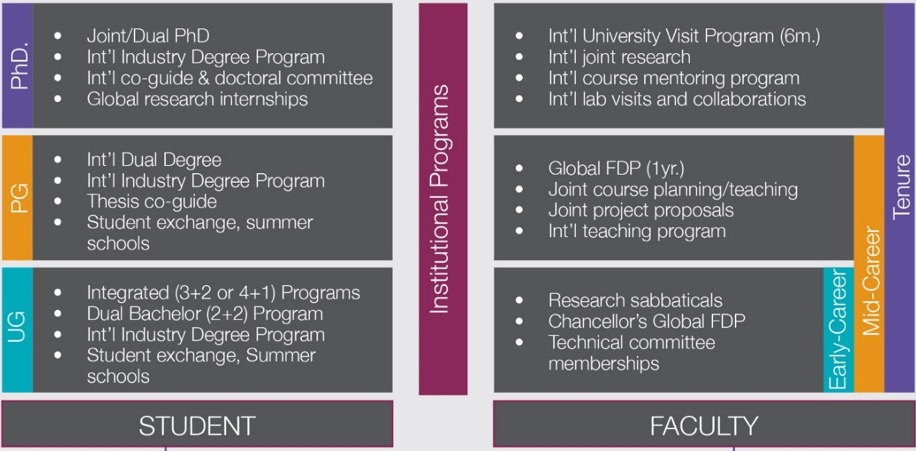 41
Our Strengths
AMRITA
MISSION & VISION
Long Term Collaboration
Joint Centers in Thematic Areas
Student Opportunities
International Standard Laboratories
30+ Research Centers
Ecosystem Focused on Compassion Driven Research
THE UNIVESITY
RECOGNITIONS
COLLABOATIONS
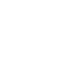 INDUSTRY
RESEARCH
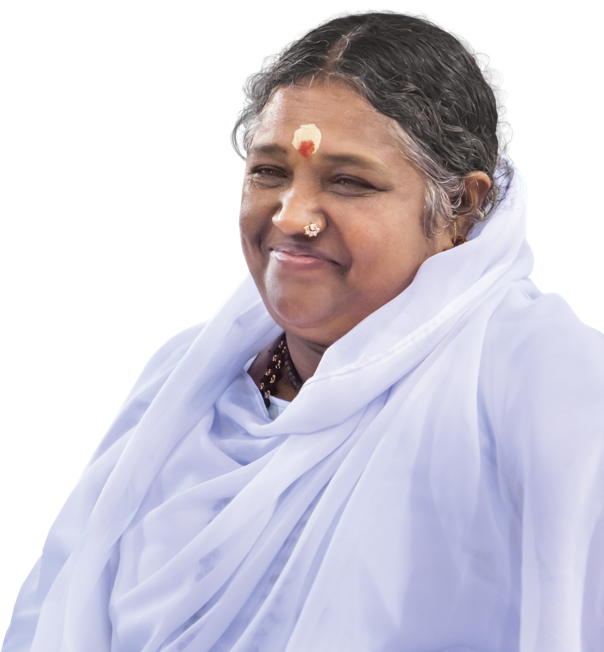 Our Chancellor
AMRITA
The Guiding Light of Amrita Vishwa Vidyapeetham
MISSION & VISION
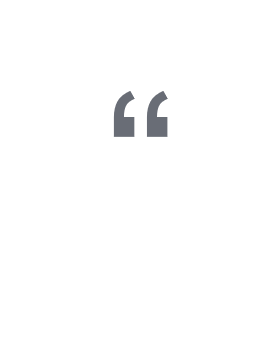 THE UNIVESITY
If we could transform compassion from a mere word into a path of action, we would be able to solve 90 percent of the world’s humanitarian problems.
RECOGNITIONS
- Amma, Mata Amritanandamayi DeviChancellor, Amrita Vishwa Vidyapeetham
COLLABOATIONS
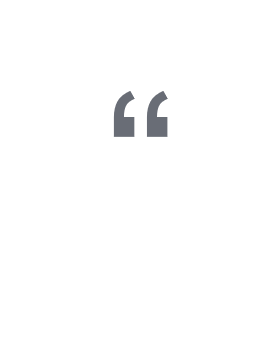 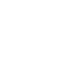 INDUSTRY
RESEARCH
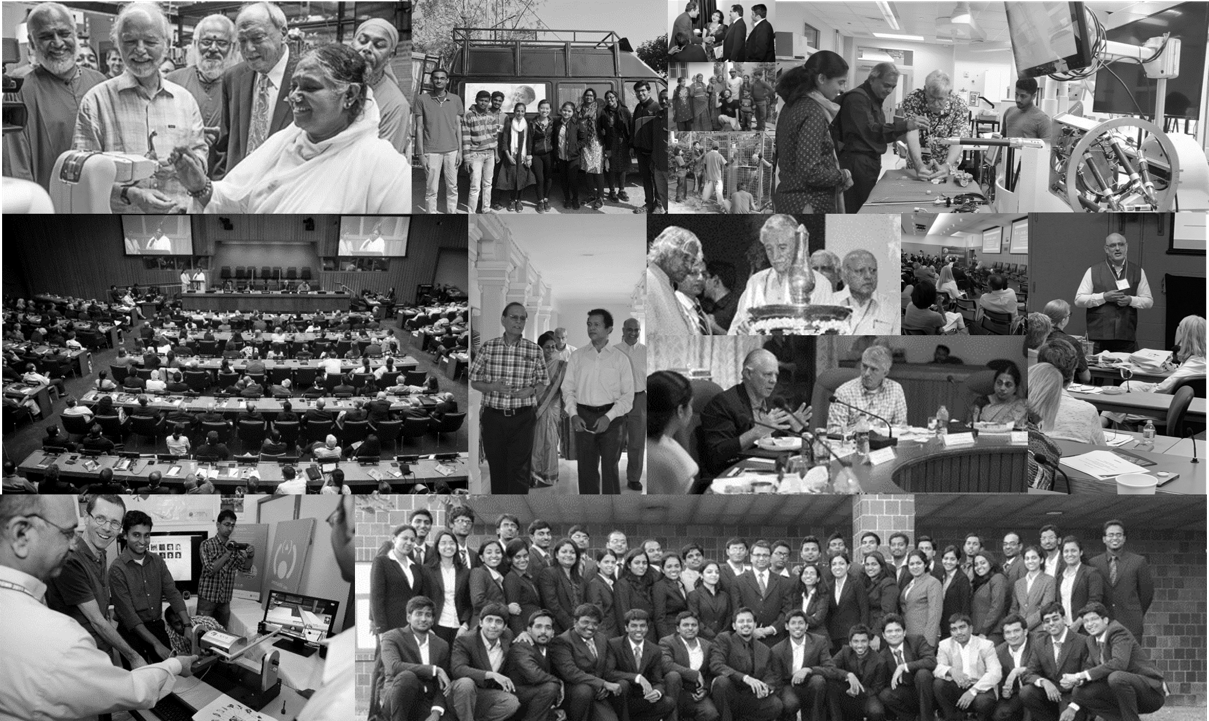 AMRITA
MISSION & VISION
THE UNIVESITY
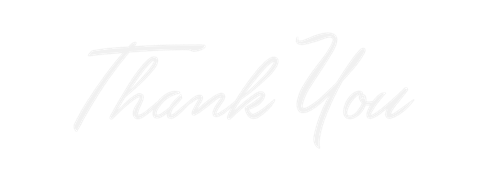 RECOGNITIONS
COLLABOATIONS
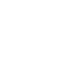 INDUSTRY
RESEARCH